শুভ সকাল শিক্ষার্থীরা
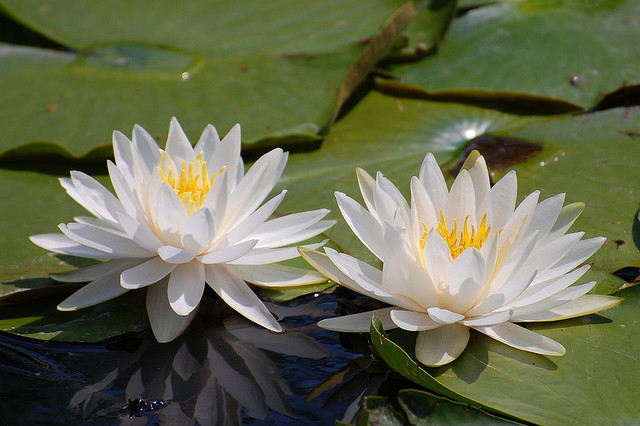 শিক্ষক প রি চি তিঃ
সিমতা রানী সূত্রধর
সহকারী শিক্ষক 
কালাম্বরপুর সরকারী প্রাথমিক বিদ্যালয়
জগন্নাথপুর ,সুনামগঞ্জ।
শিখনফল
১.১.১ যুক্তবর্ণ সহযোগে গঠিত শব্দ শুনে বুঝতে পারবে।
১.৪.১  যুক্তবর্ণ  ভেঙ্গে  লিখতে  পারবে।
২.৫.১ বাংলাদেশের প্রাকৃতিক বৈচিত্র্য সম্পর্কে বলতে ও লিখতে পারবে।
পাঠ পরিচিতিঃ
শ্রেণীঃ চতুর্থ 
বিষয়ঃ বাংলা 
পাঠঃ বাংলাদেশের প্রকৃতি 
সময়ঃ ৪০ মিনিট  
তারিখঃ ১৯-০১-২০২০ ইং
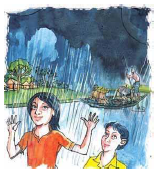 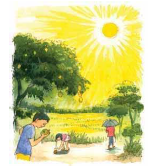 বর্ষাকাল
গ্রীষ্মকাল
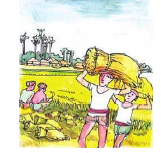 হেমন্তকাল
শরৎকাল
বসন্ত কাল
শীত কাল
ছবি দেখে কি বুঝলে বলো?
প্রথম ছবিতে কী কী দেখতে পেলে?
তারা দাঁড়িয়ে কী করছে ?
দূরে কী দেখছ?
আকাশের অবস্থা কেমন?
এ ধরনের ছবি আমরা আগে কোথায় দেখেছি?
তোমাদের বইয়ের ১নং পৃষ্ঠা খোল ।
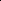 শিক্ষক ও শিক্ষার্থীর সরব পাঠ
ষ্ম
ম
ষ
গ্রীষ্ম
ন্ত
ত
বসন্ত
ন
ল্গ
ল
গ
ফাল্গুন
দলীয় কাজ 
প্রশ্নগুলোর উত্তর খাতায় লিখি
ক) বাংলাদেশে বছরে কয়টি ঋতু আসে যায়?
খ) বছরের বারো মাসের নাম বলি ও লিখি ।
গ)কোন কোন মাস নিয়ে কোন কোন ঋতু হয় ?
বাড়ির কাজঃ
তোমার পছন্দের ঋতু সম্পর্কে তিনটি বাক্য লিখ।
ধন্যবাদ    সবাইকে
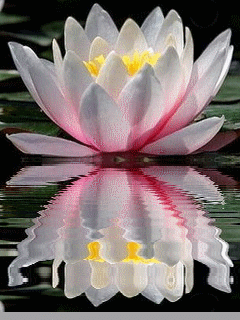